Швидкість руху. Середня та миттєва швидкості
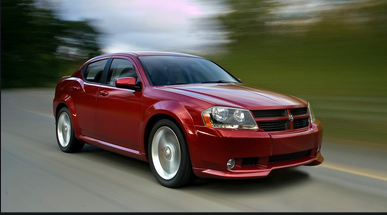 Фронтальне опитування
1). Механіка вивчає…
2). Основна задача механіки - це…
3) Механічний рух - це.…
3). Прикладами різних механічних рухів можуть бути…
4). Складовими системи відліку є…
5) Тіло, що рухається, можна розглядати як матеріальну точку у випадках…
Прямолінійний рівномірний рух
Прямолінійним рівномірним рухом називається рух, за якого матеріальна точка, рухаючись по прямій, за будь-які рівні проміжки часу здійснює однакові переміщення.
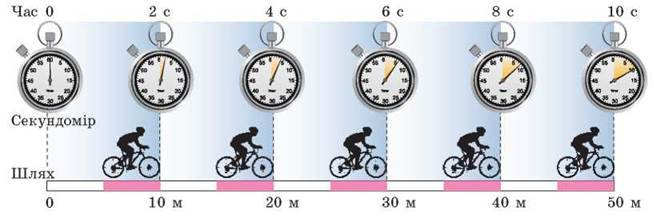 Рівномірний прямолінійний рух
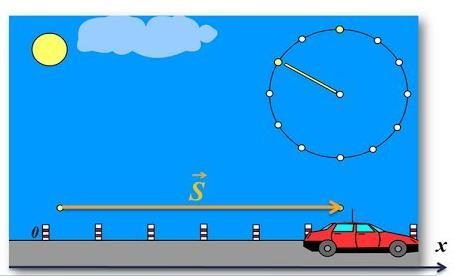 Проекція швидкості
Модуль швидкості
Переміщення тіла у випадку рівномірного прямолінійного руху
Модуль переміщення
Проекція переміщення
Кінематичне рівняння рівномірного прямолінійного руху
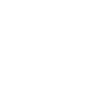 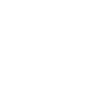 Рівномірний прямолінійний рух
Графік проекції швидкості – відрізок прямої, паралельної осі часу, адже швидкість руху не змінюється з часом
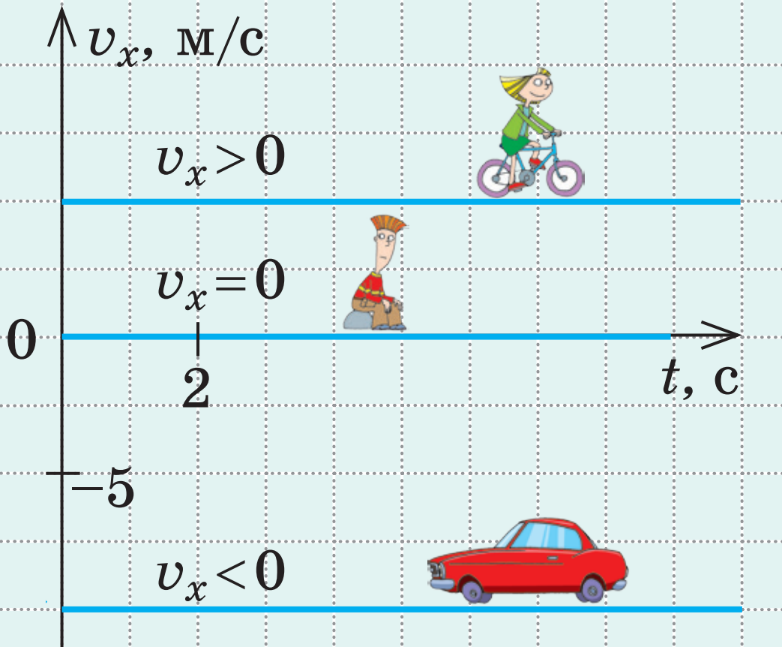 З якою швидкістю рухається автомобіль? велосипед? хлопчик?
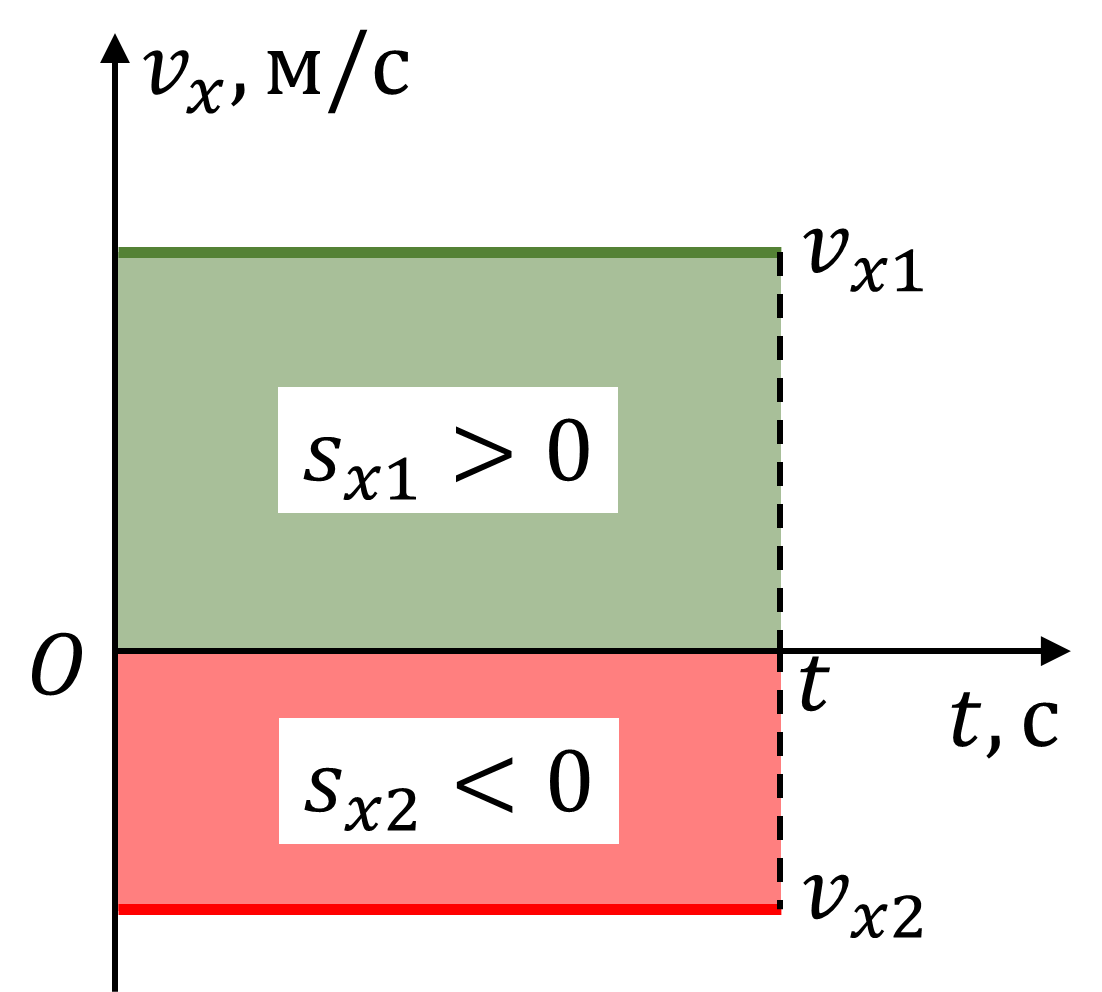 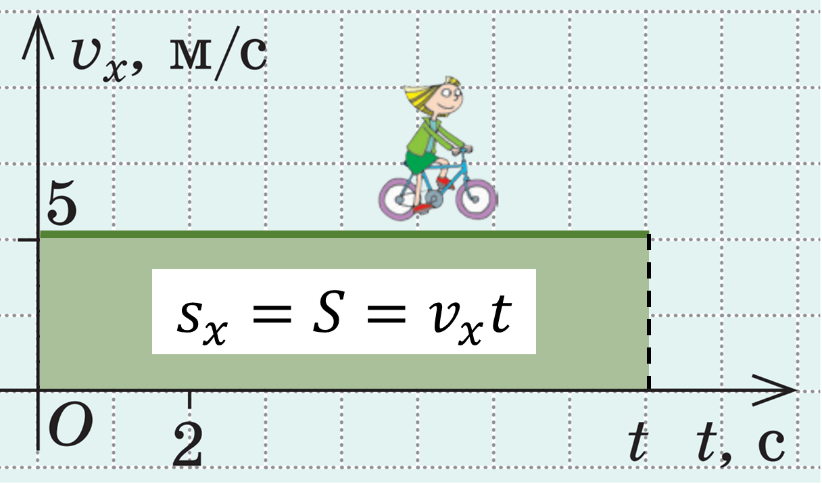 Яким буде переміщення велосипеда за 8 с спостереження?
Переміщення тіла
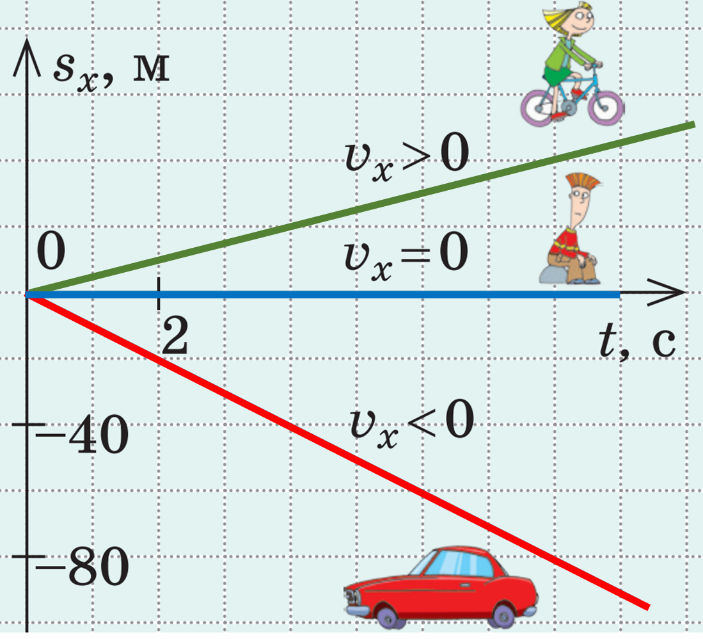 Яким буде переміщення автомобіля, велосипеда та хлопчика за 4 с спостереження?
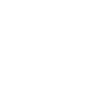 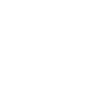 Нерівномірний рух
Нерівномірний рух - рух, під час якого тіло за однакові інтервали часу здійснює різні переміщення.
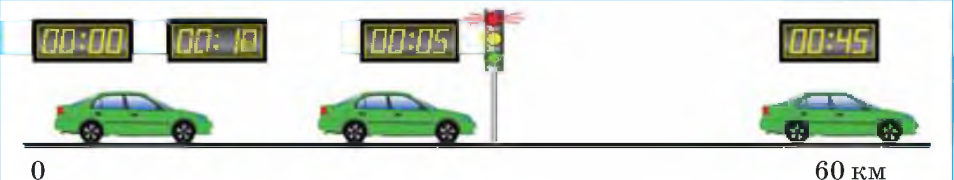 Середня швидкість руху тіла
Середня швидкість переміщення
Векторна фізична величина
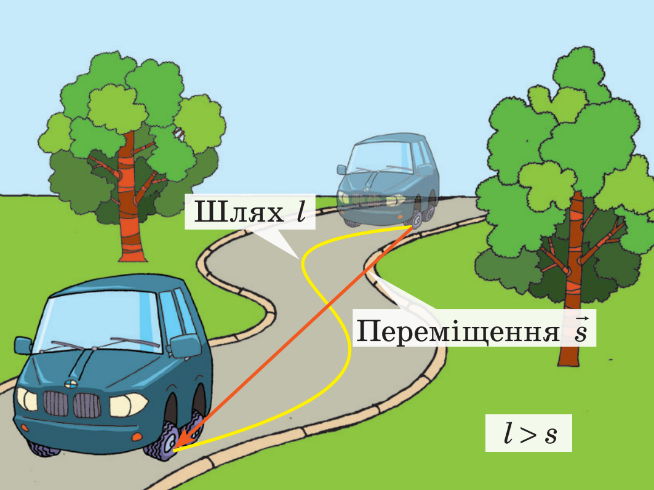 Середня швидкість руху тіла
Середня шляхова швидкість
Скалярна фізична величина
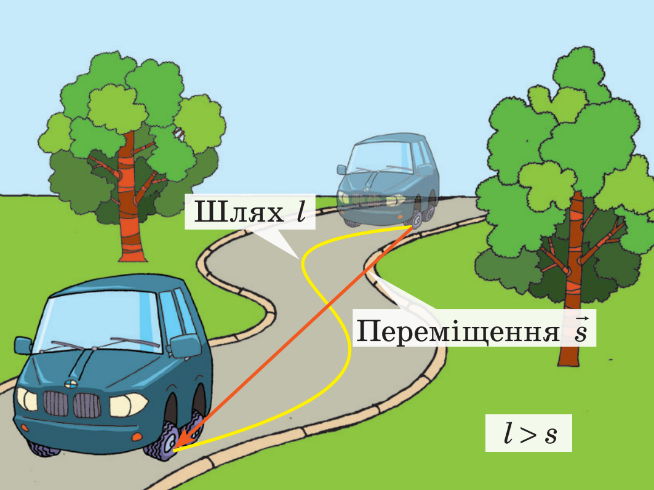 Миттєва швидкість руху тіла
Векторна фізична величина
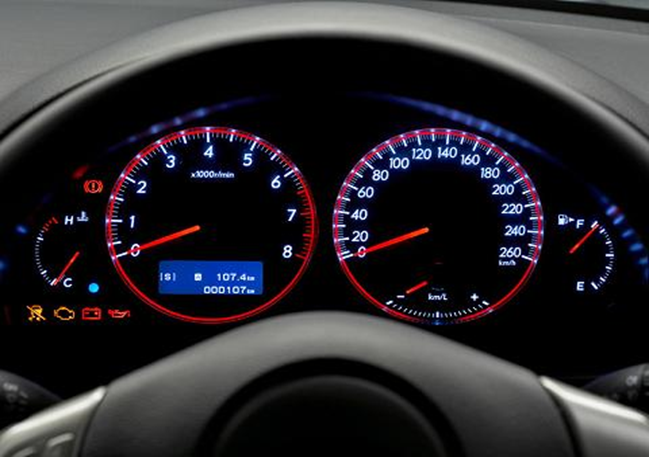 Швидкість руху в даний момент часу, в даній точці
Середня векторна швидкість, виміряна за нескінченно малий інтервал часу
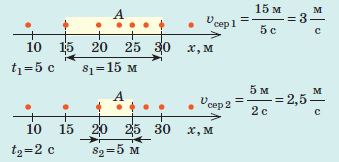 Миттєва швидкість руху тіла
Якою буде миттєва швидкість тіла
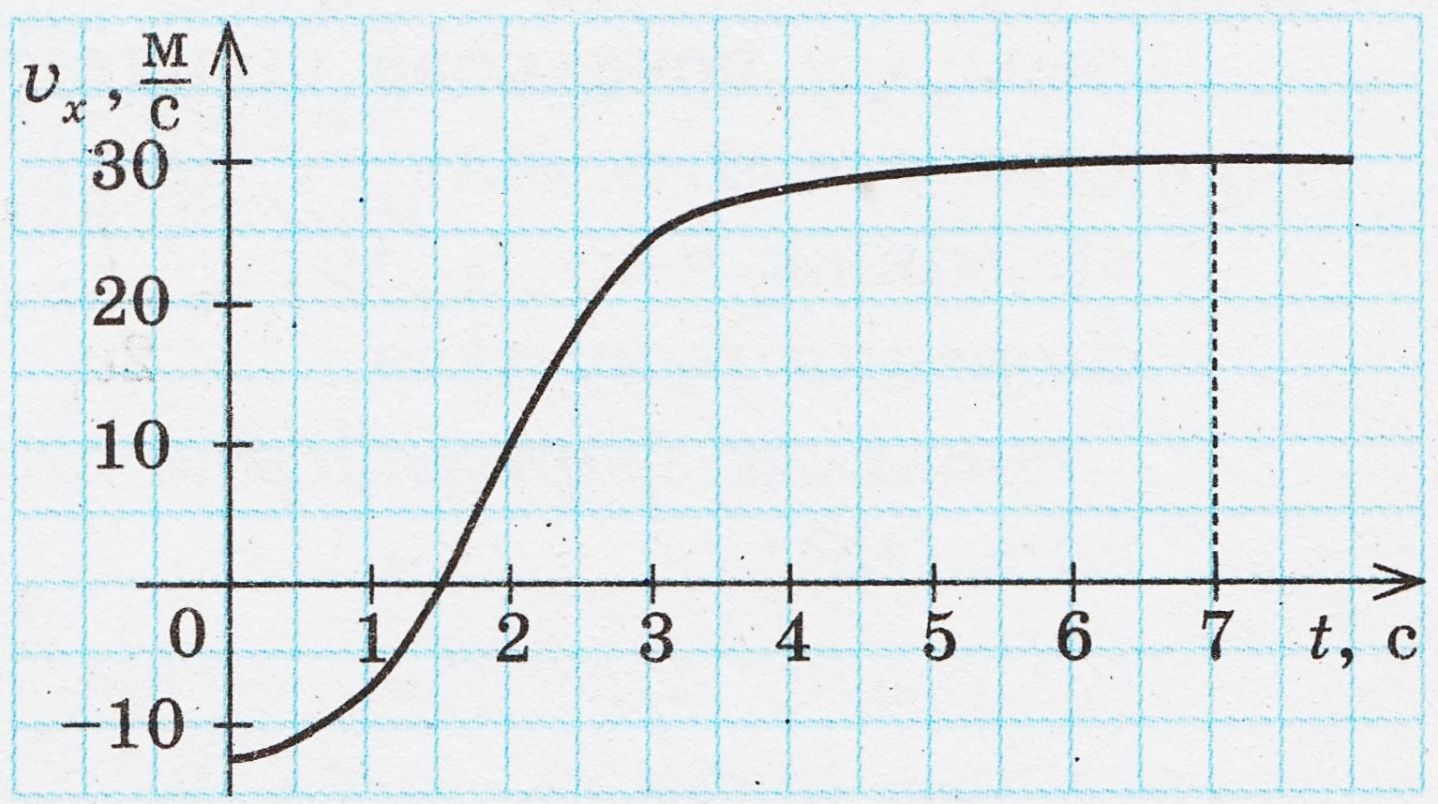 Через 1,5 с після початку руху?
Через 2 с?
Через 7 с?
Розв'язування задач
1. Піднімаючись у гору, лижник проходить шлях, рівний 3 км, із середньою швидкістю 5,4 км/год. Спускаючись із гори зі швидкістю 10 м/с, він проходить 1 км шляху. Визначите середню швидкість руху лижника на всьому шляху.
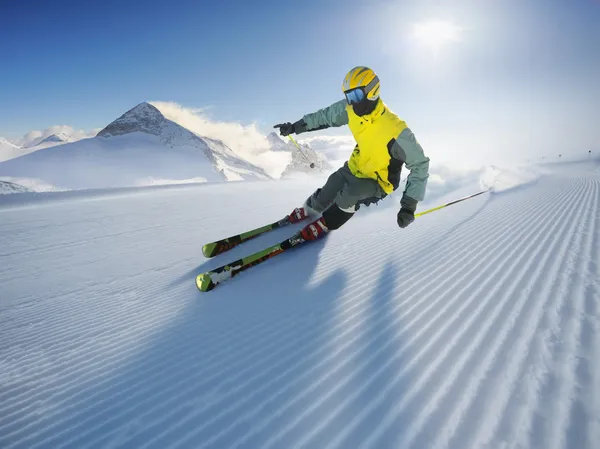 Розв'язування задач
2. Визначити середню швидкість руху потяга, якщо першу половину шляху він їхав зі швидкістю 50 км/год, а другу половину шляху – зі швидкістю 100 км/год..
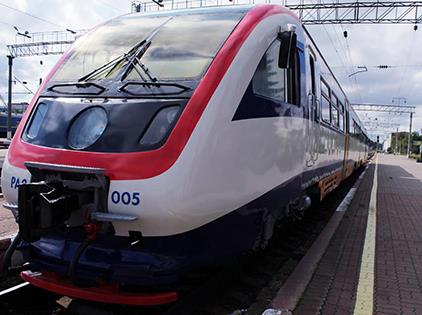 Проведення вікторини
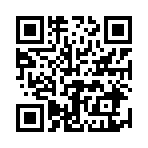 Домашнє завдання
Опрацювати § 2, 4, 
вправа № 2 (5), № 4 (2)
за підручником 
Засєкіна Т. М. Фізика (рівень стандарту), 10 кл